Disruption of Angiopoietin-1 and αvβ3 Integrin Interaction in Tie1, Tie2, Ang-1 and αvβ3 Integrin complexes
BY: KYLE VO
MENTOR: WILLIAM BARTON, PHD
Cancer development
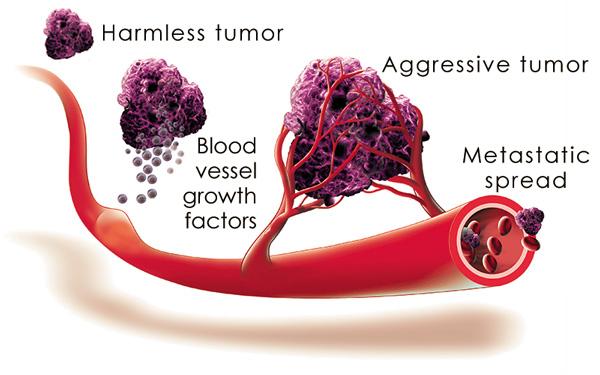 Schematic Pathway & Available Drug
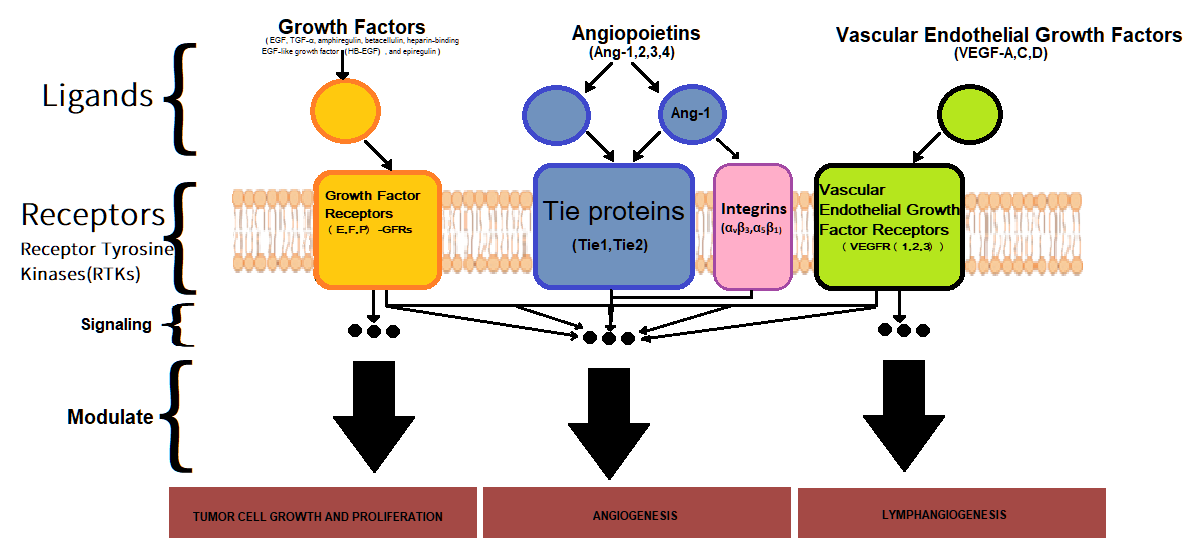 Drugs that are broad-spectrum inhibitors of RTKs (including Tie2): Cabozantinib, Lenalidomide, Regorafenib… 
Inhibiting Angiopoietin 1 & 2 interaction with their receptor Tie2: Trebananib. 
More drug target, compound medicine?
How about Integrin role in Tie2 activation?
Schematic diagram of experiment
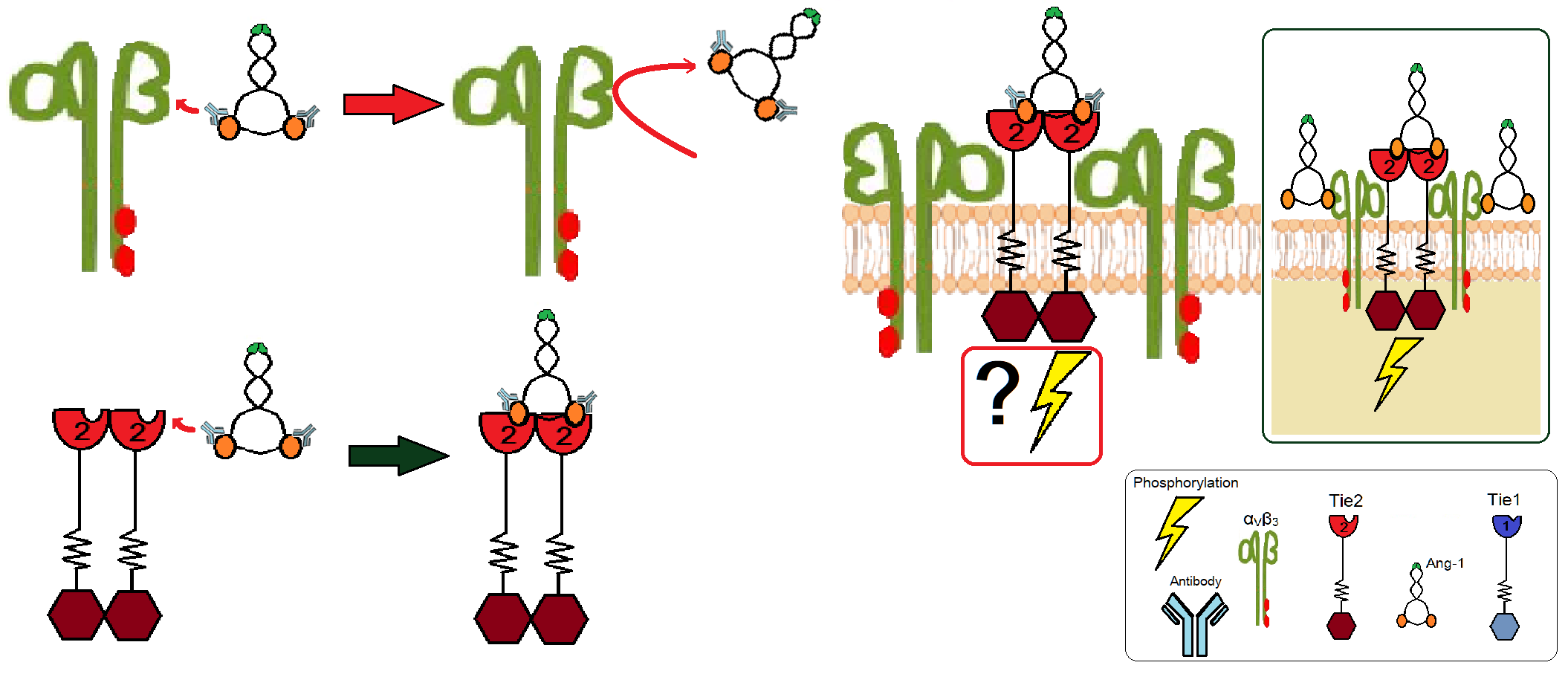 Making Antibodies against Ang-1
StepI: 
Confirming Antibody – Ang-1 Binding
StepII:
Confirming Ang1 Binding with Tie2 in presence of Antibody
StepIII:
Confirming Antibody – Ang1 Non-Binding with αVß3 integrin
(Optional) In vivo: Association between Tie2 – Ang-1 and αVß3 - Ang-1 with presence of antibodies.
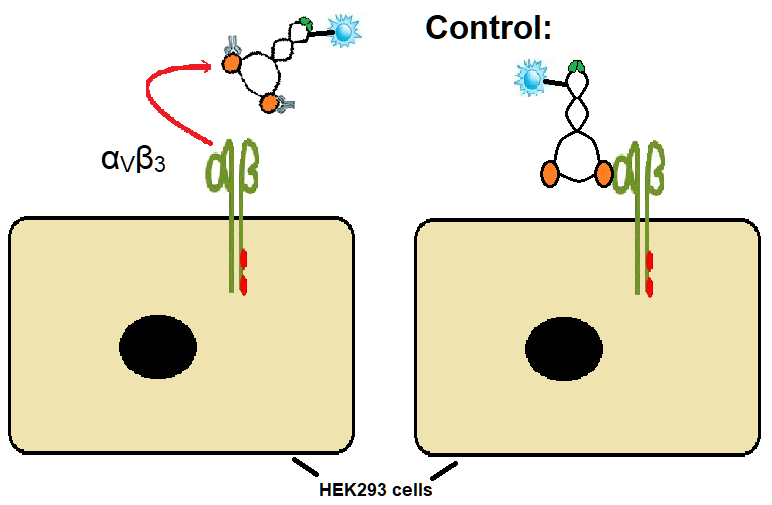 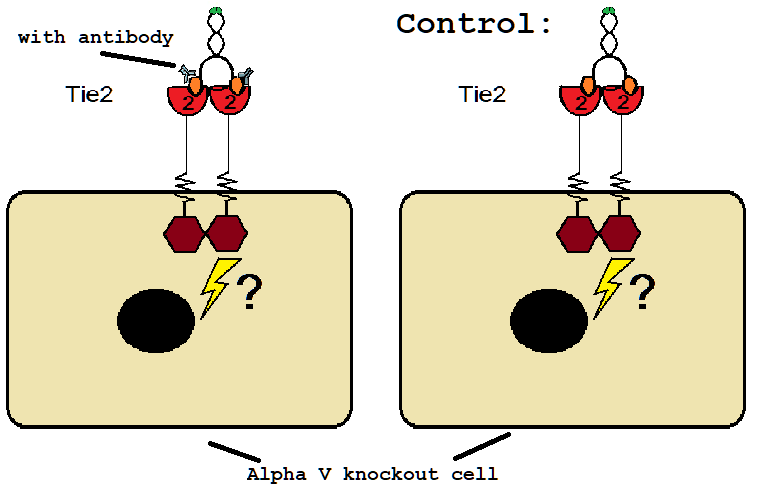 Measure Tie2 activity in presence of Ang-1 antibody and Integrin αVß3
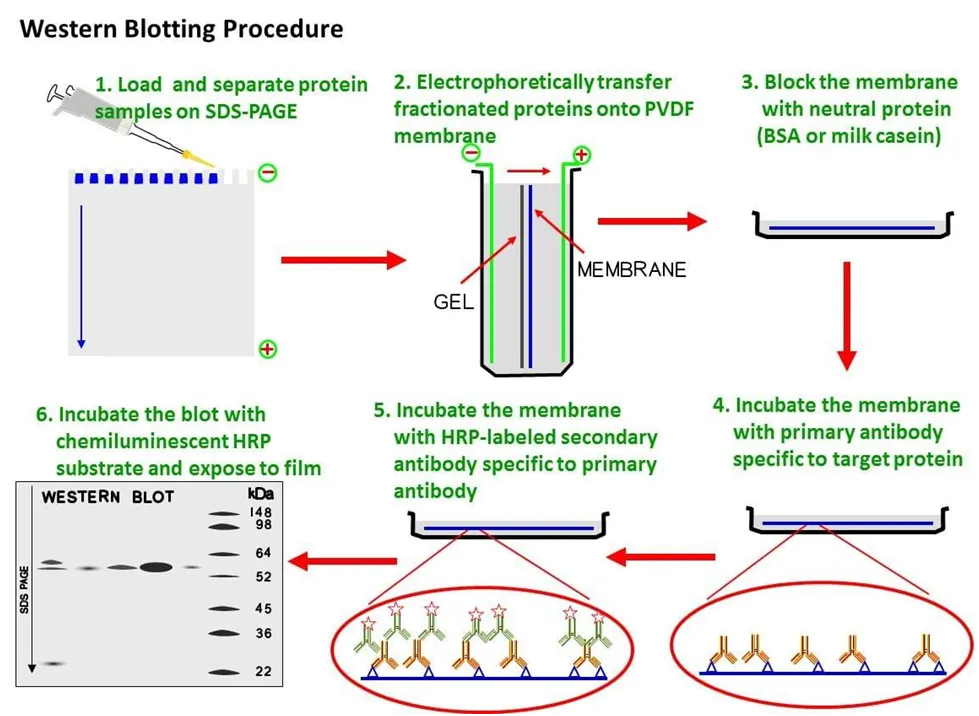 Control columns:

Column 1: Tie2
Column 2: αVß3
Column 3: αVß3 + Tie2 
Column 4: Ang-1
Column 5: Ang-1 + αVß3
Column 6: Ang-1 + Tie2
Column 7: αVß3 +Tie2 with Ang-1

Test column:
Column 8: Integrin+Tie2 with Ang-1 
and the antibody selected from step V-VI (or step III-IV )

Primary antibody: 
Anti-phosphotyrosine immunoprecipitates
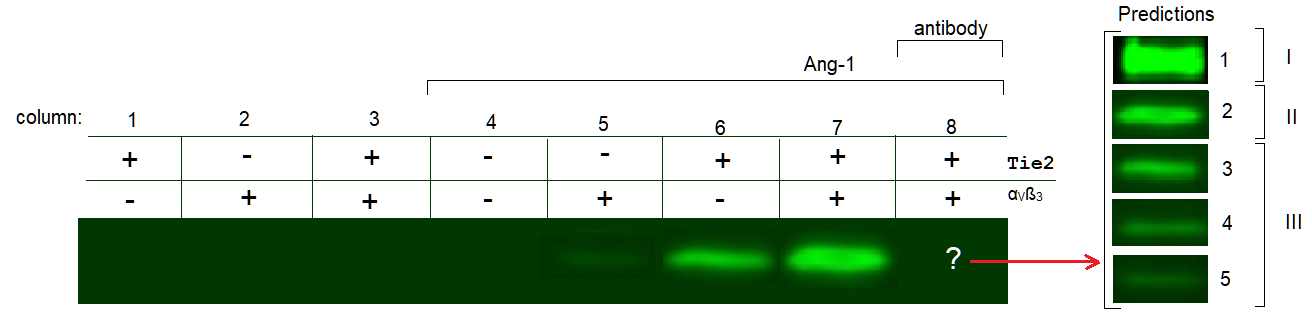